Water Needs v.s. Water Supply
Spring City, Utah
Overview
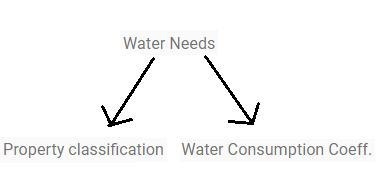 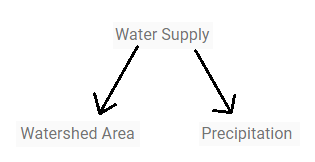 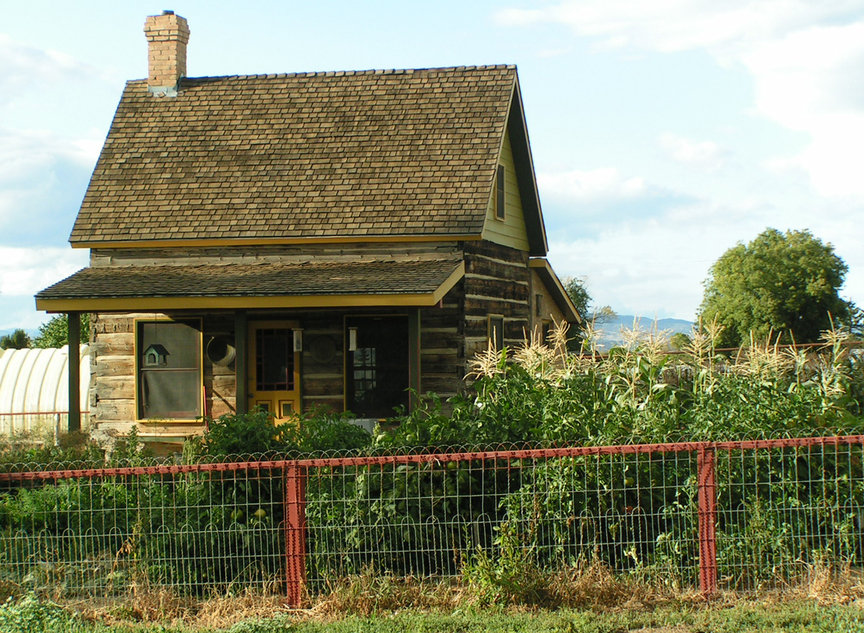 Spring City, Utah
Small Agricultural Town
Population about 1000
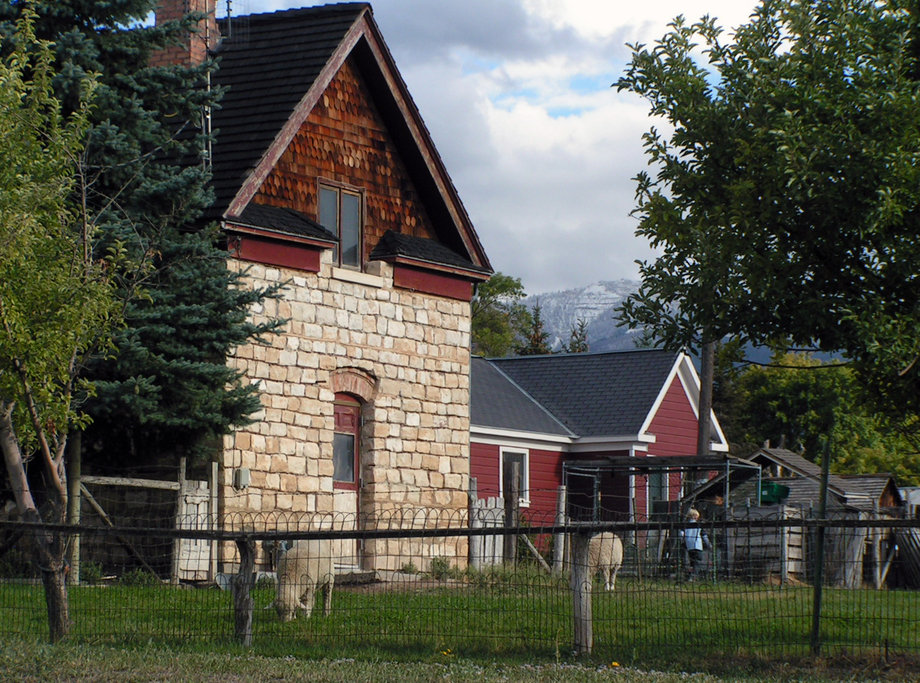 Spring City, Utah
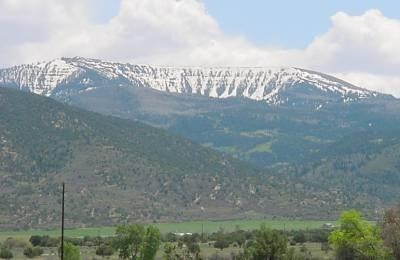 Sheep and Cattle Production -Hay Crops and Pastures
Horseshoe Irrigation Company
-220 second/feet in Water Rights

-Horseshoe Mountain
Horseshoe Irrigation Company
12 Irrigation Systems

5820 Irrigated Acres

85 miles of Pipeline 

9 Regulation Ponds
System Names
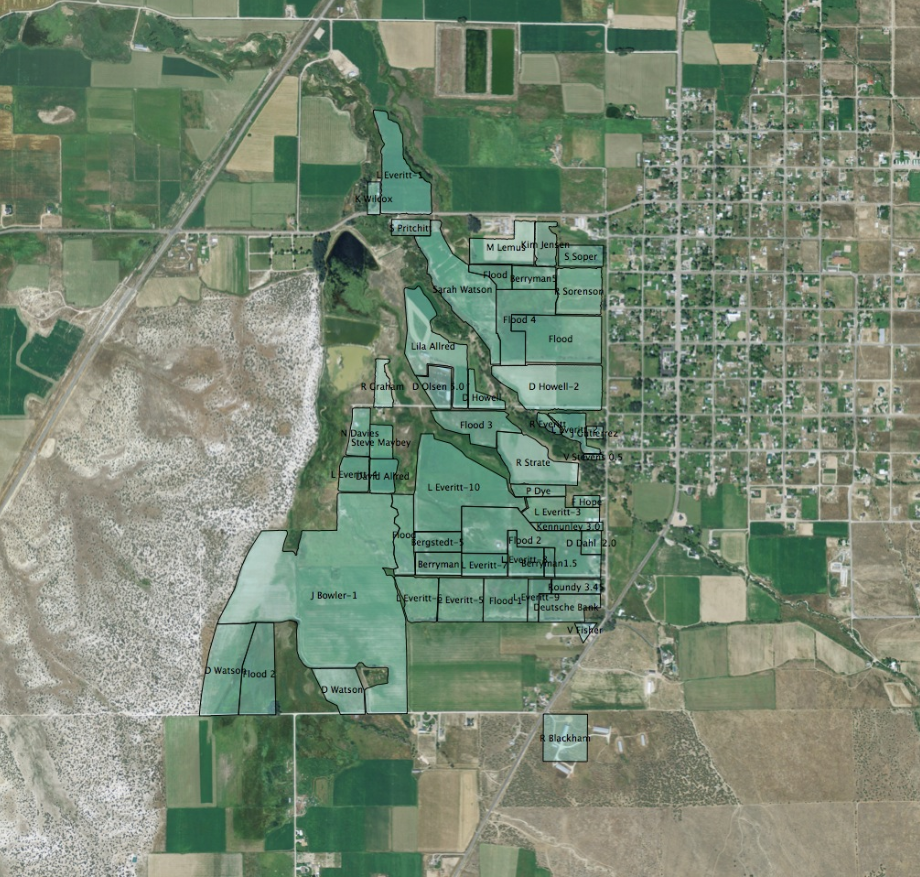 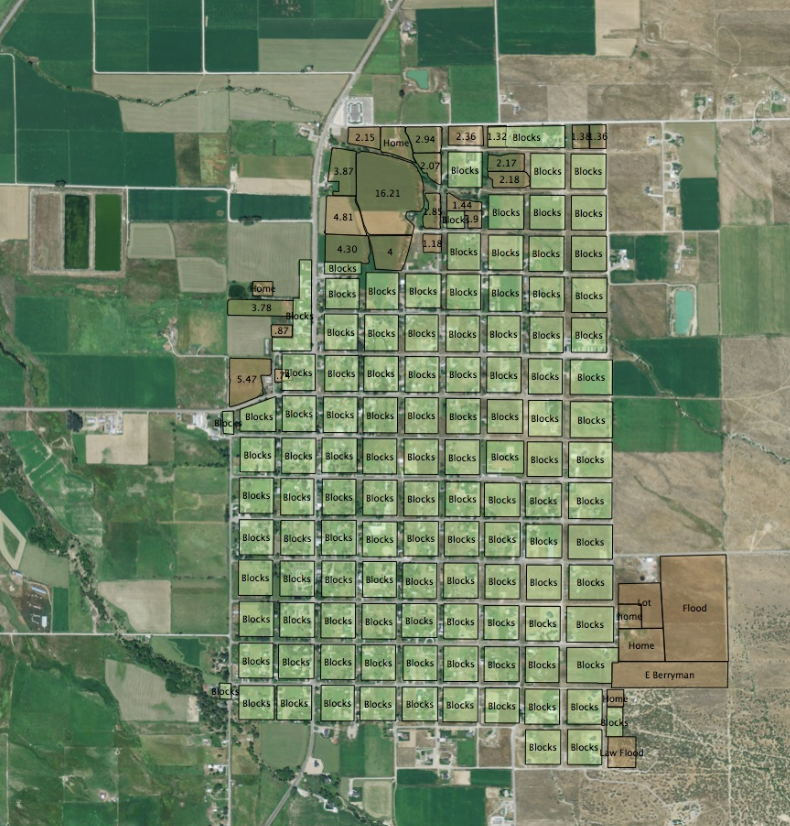 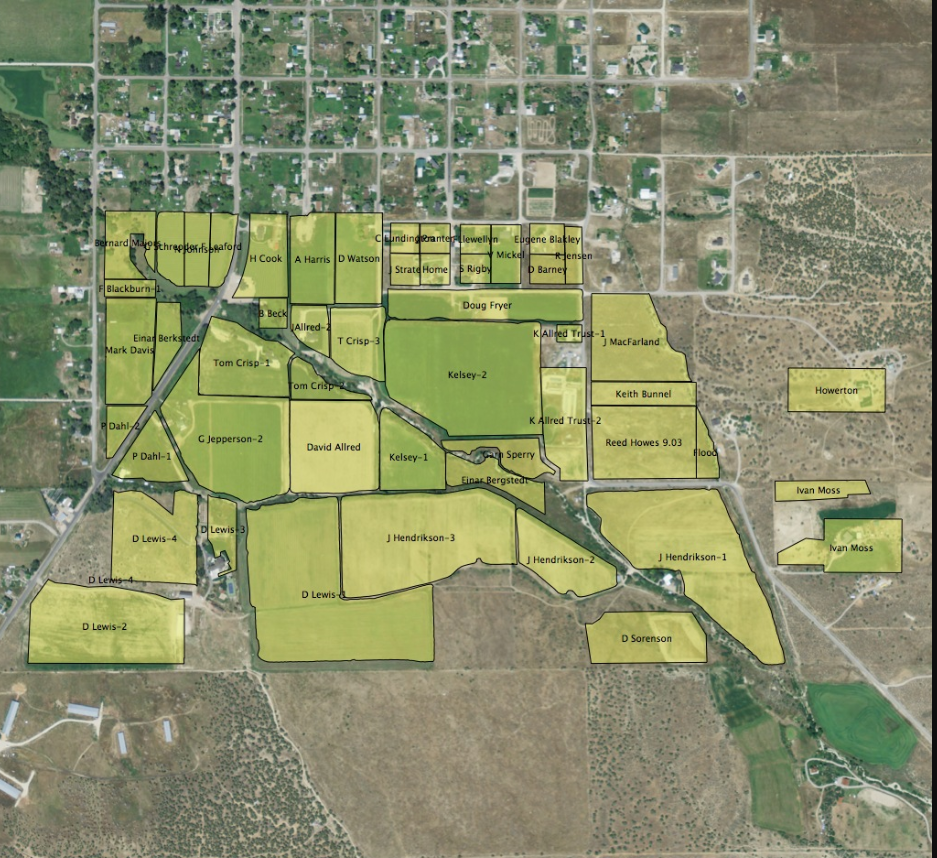 Southfields and City System
Horseshoe.irrigation.com
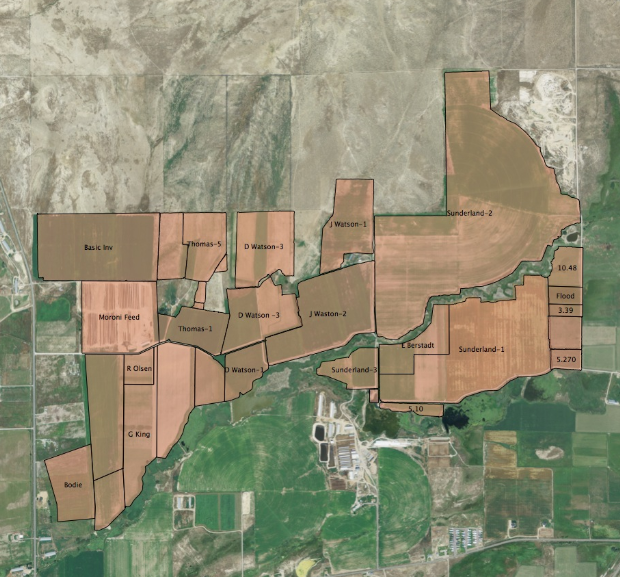 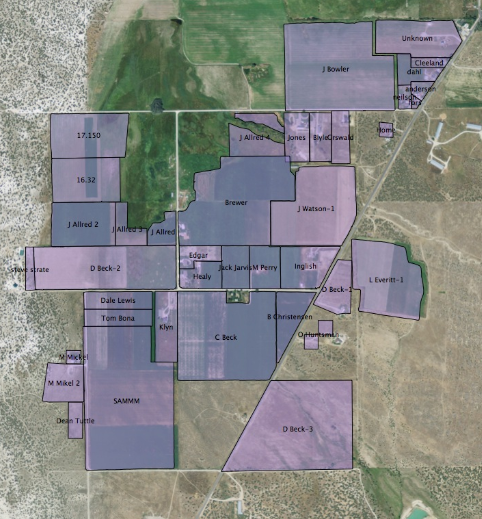 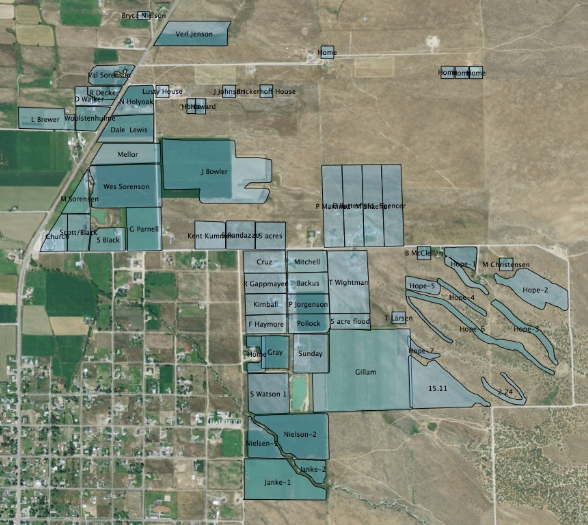 Chimney, Crawford, Last Chance Systems
Horseshoe.irrigation.com
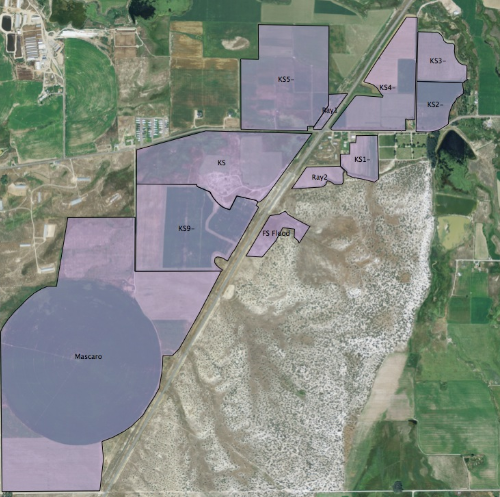 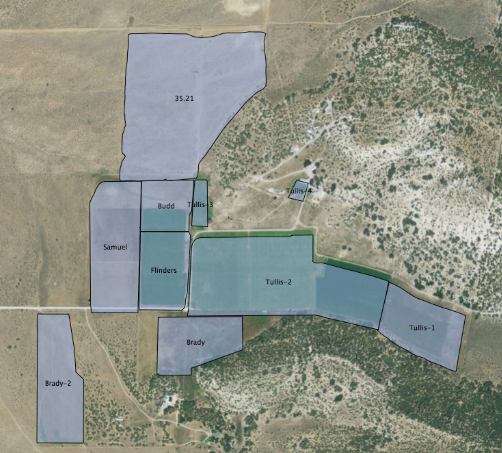 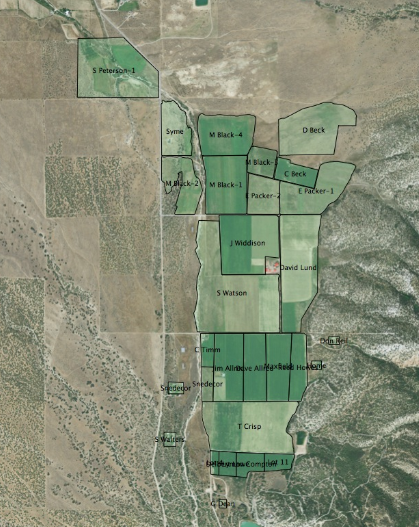 Point Ditch, Pete Hansen,The Flat
Horseshoe.irrigation.com
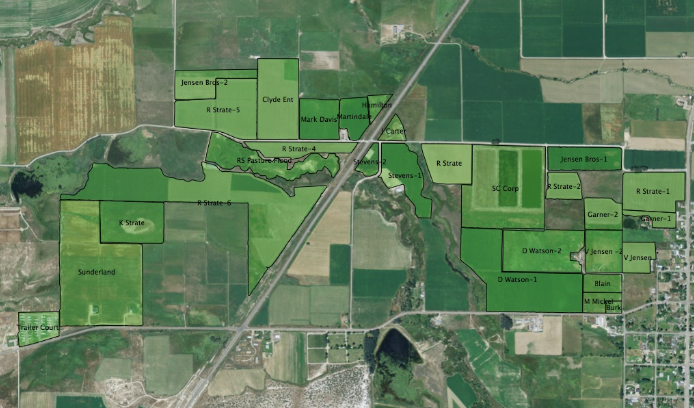 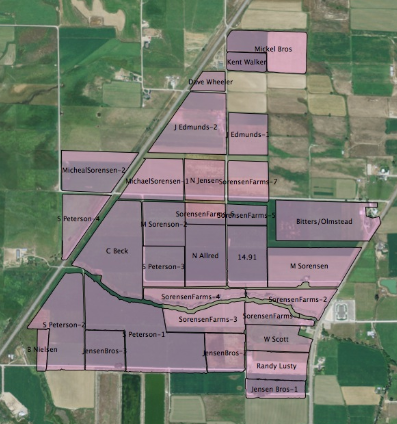 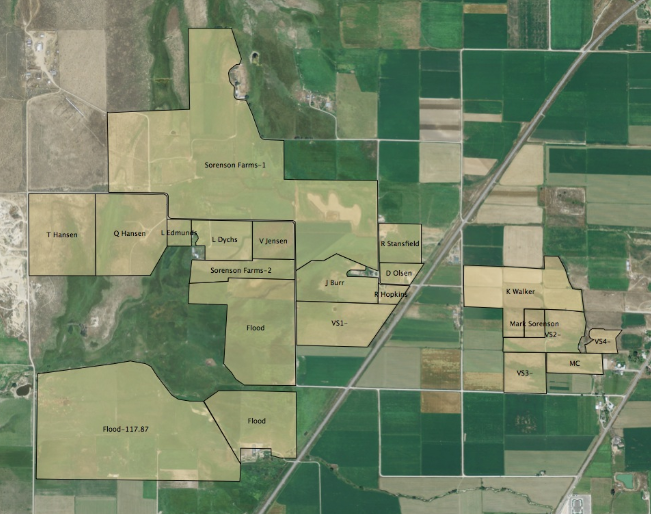 First, Second, and Third North
Horseshoe.irrigation.com
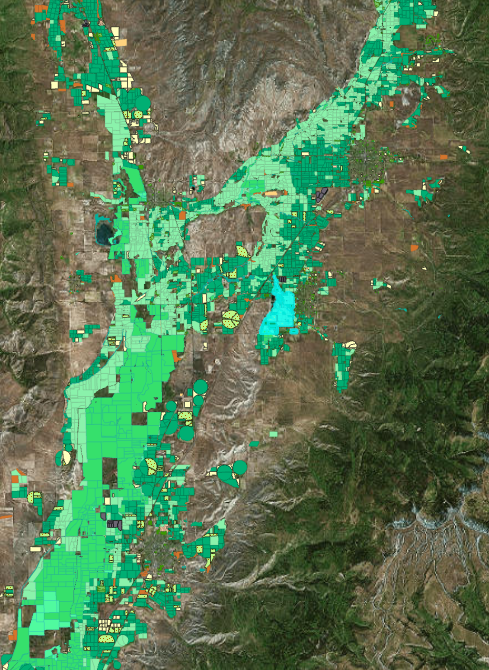 Crop Type Data
Sanpete County RMP Public Map
Southfields System
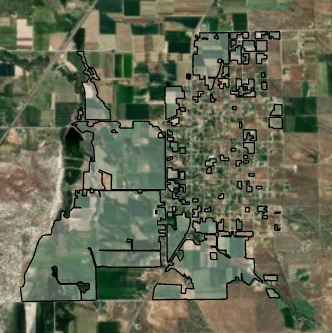 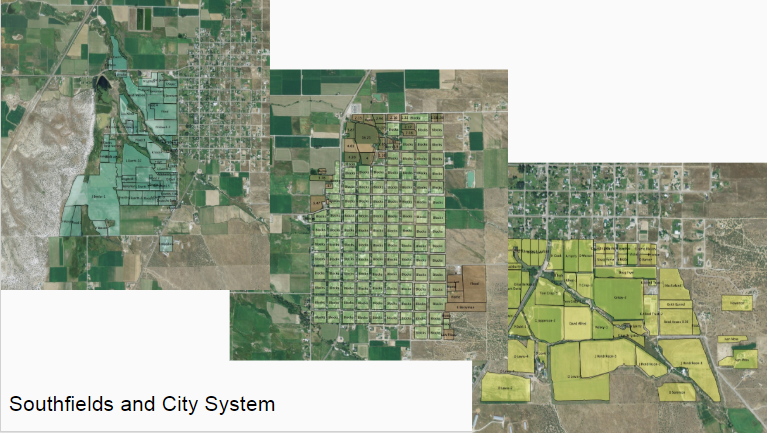 Southfields and City Systems
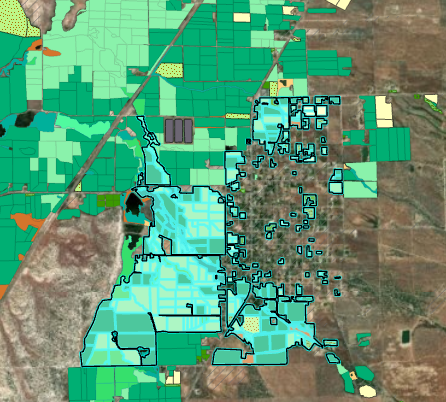 333 property shapes
Unable to clip data
Blaney-Criddle Formula
U=K*F   (1)

U=the growing season consumptive use of water by the crop (inches)

K=the consumptive use coefficient for a given crop for the growth season

F=the growing season consumptive use factor
Blaney-Criddle Coefficients
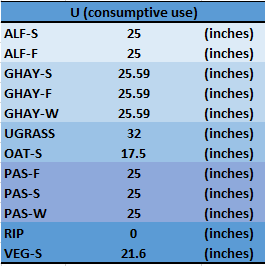 Coefficient: (U) 
- Yearly Consumptive use of Water

Majority of Values from State Engineer’s Report:
	“Consumptive Use and Water 
	Requirements for Utah”, (1982)
Southfields Water Needs
5 month irrigation period
Yearly Crop Water Consumption=
Sum of (Crop Acreage X Yearly Consumptive Use Coeff. (U)).

Results:  Approx. 270,000 acre/feet
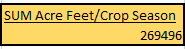 Crop Precipitation Factor
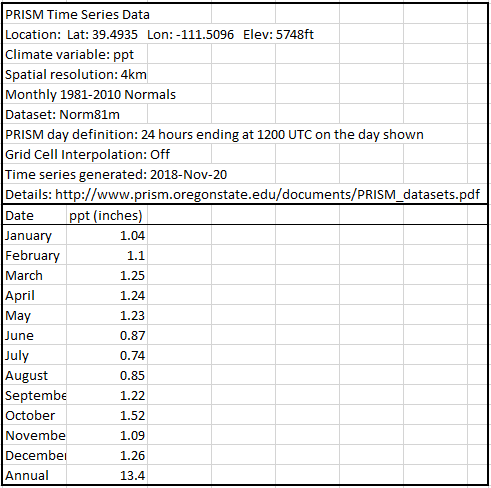 Reduction of Crop Water Consumption Needs.
Total Precipitation/Crop Season=(Crop Area) X (Crop Season Precipitation)
Corrected Water Needs
(Yearly Crop Consumption (Sum of Systems))  - (Precipitation) =

 South Fields and City System Water Consumption Need
Watershed
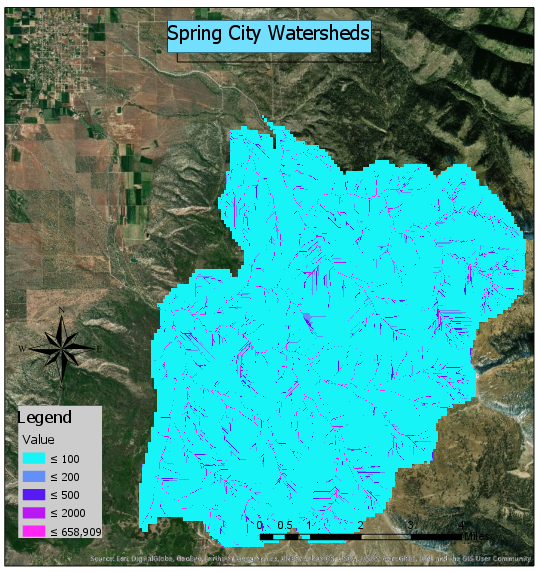 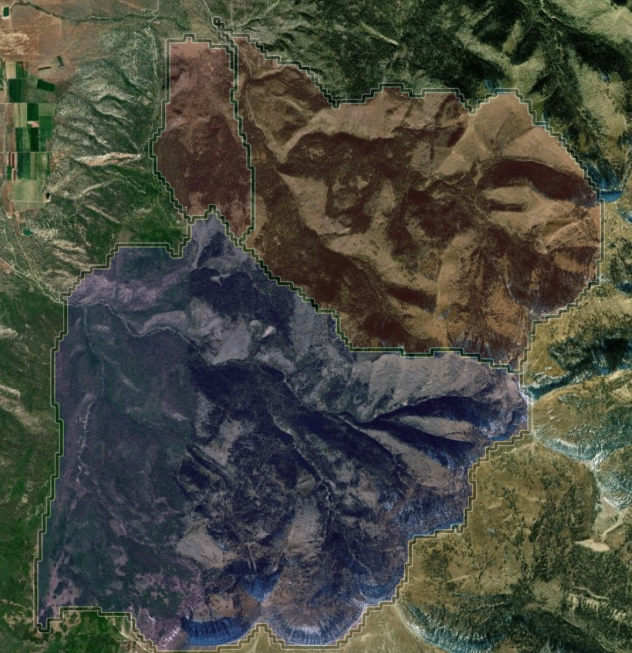 3 Watersheds
Area Total= 
67.3 km^2 ~ 16630.2 acres
Mean Annual Precipitation data
Mean Annual Precipitation: 29.00 inches from Streamstats, 25.14 inches from Horse Irrigation Company Website
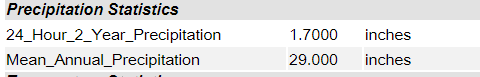 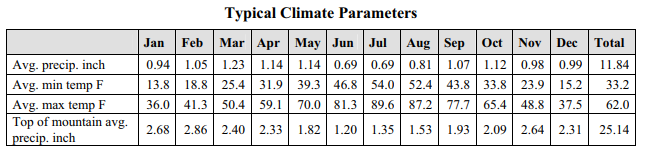 Water Supply
(Watershed Area) X (Mean Annual Precipitation Rate) X
(Reduction Factor) = (Water Supply)
Conclusion
What's left:
Crop Water Consumption Use for 9 more systems
Watershed to Irrigation losses
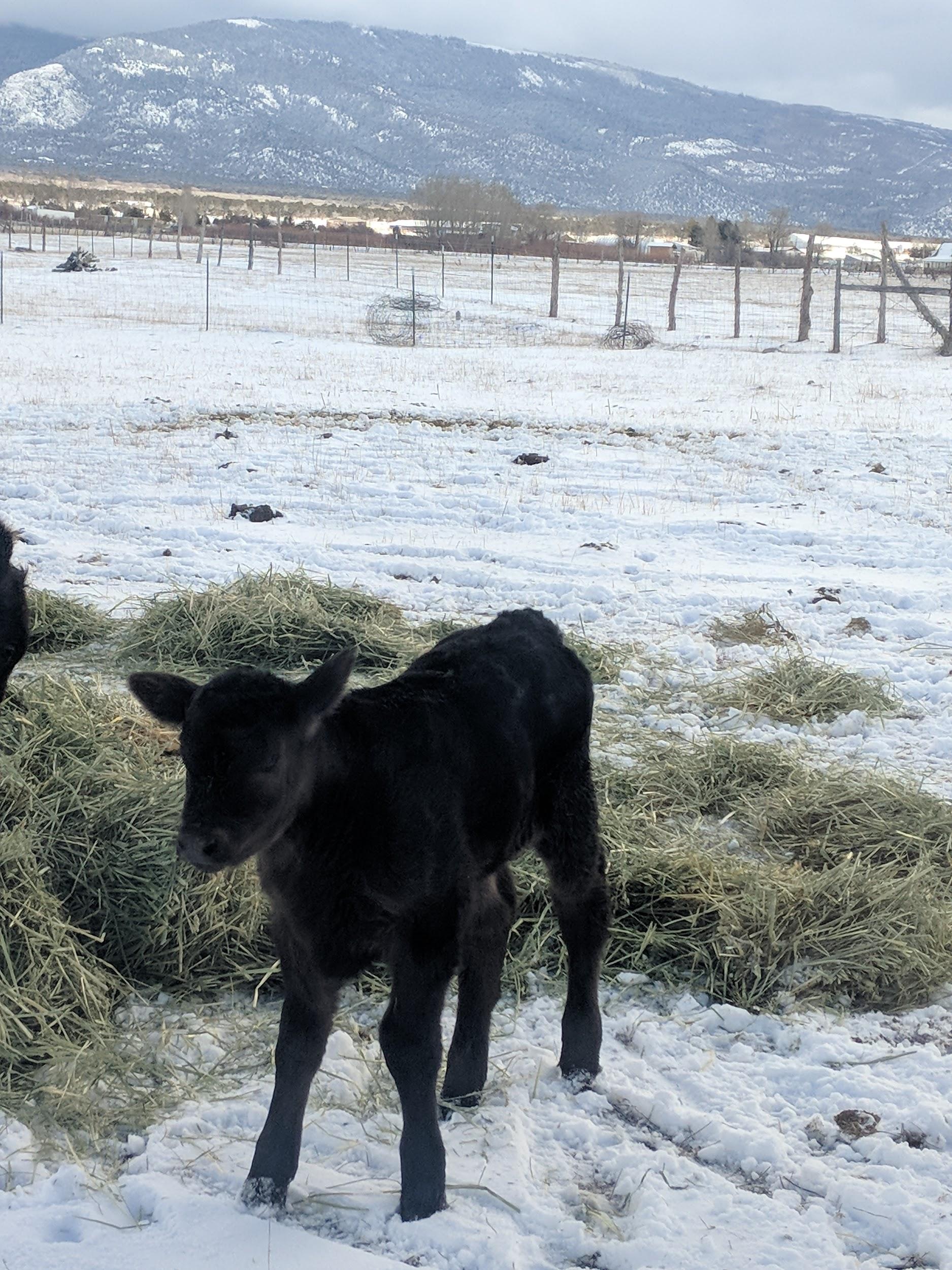 Questions?
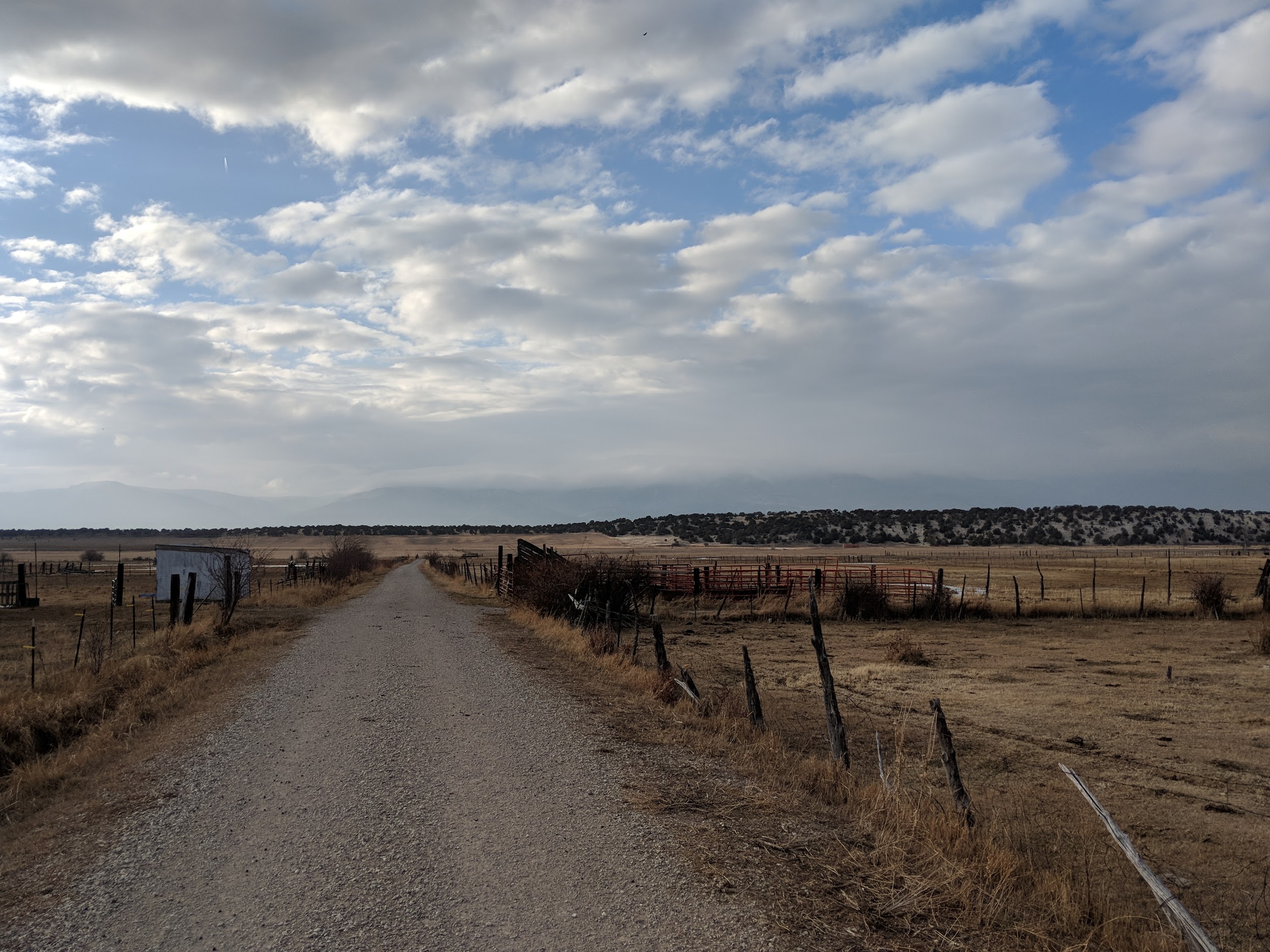 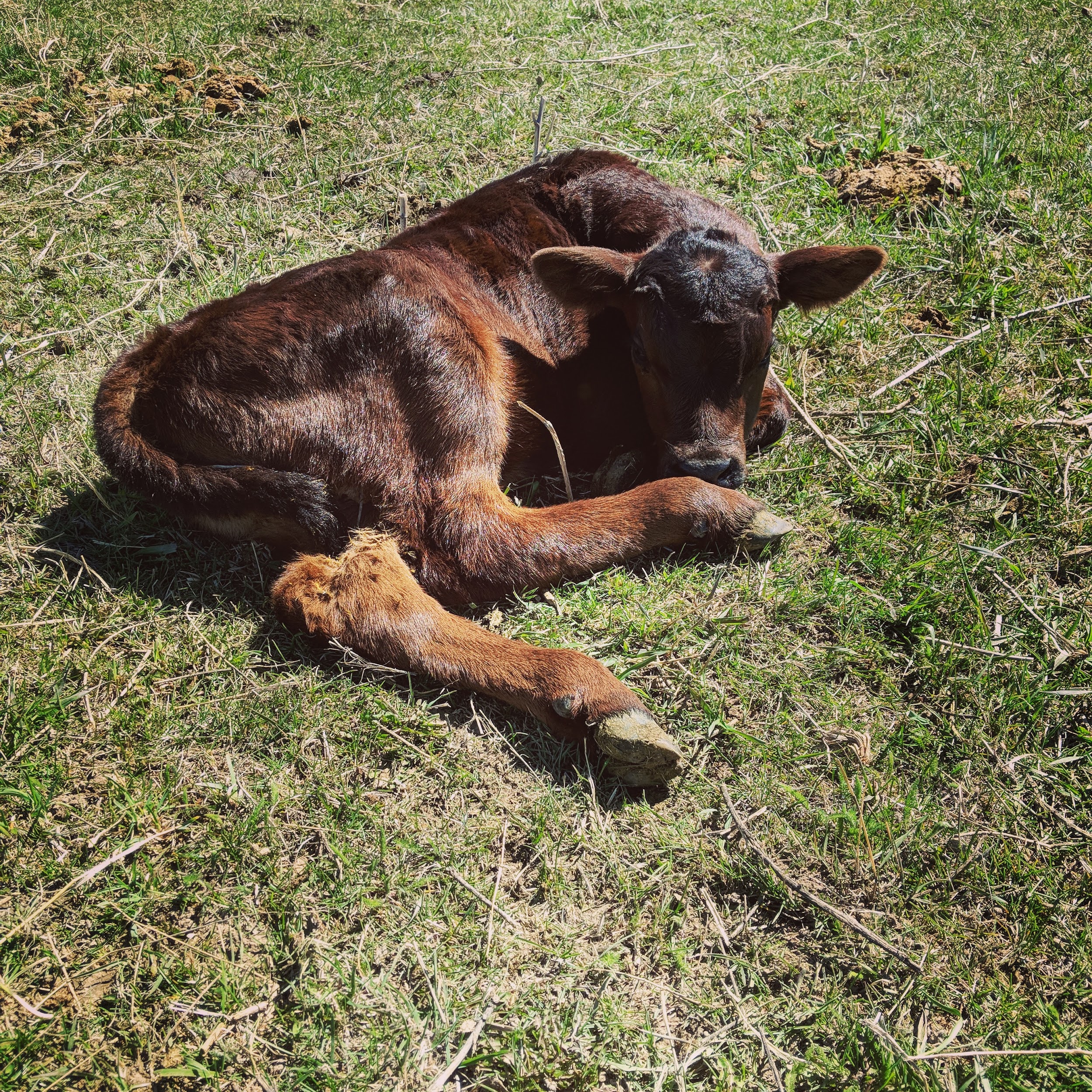